Zasady ustrojowe UE
21.10.2018 r.
Zasada lojalności / lojalnej współpracy / solidarności
Brak jednolitej podstawy traktatowej (art. 4.3 TUE, 24 ust. 3 TUE)
Obowiązek współpracy instytucji unijnych i organów krajowych; obowiązek współpracy państw członkowskich; obowiązek współpracy między instytucjami UE (art. 13 TUE)
Obowiązek pozytywny: podejmowanie działań w celu realizacji zobowiązań wynikających z prawa UE
Obowiązek negatywny: powstrzymywanie się od działań, które mogą stać na przeszkodzie osiągnięciu traktatowych celów UE. 
Brak skutku bezpośredniego art. 4.3 TFUE, jednak w połączeniu z innym przepisem może być podstawą roszczeń jednostki
Adresaci: przede wszystkim państwa, ale także instytucje UE. Jednostki nie są bezpośrednim adresatem, ale państwa mogą ponosić sankcje za naruszenia przez jednostki.
Zasada lojalności / lojalnej współpracy / solidarności
Wyrok TSUE  z dnia 10 kwietnia 1984 r., w sprawie C-14/83, Sabine von Colson i Elizabeth Kamann przeciwko Land Nordrhein-Westfallen
Z art. 4.3 TUE i 288 TFUE wynika obowiązek realizacji celów przewidzianych w dyrektywie. Zakres tego obowiązku rozciąga się na sądy krajowe, które powinny dokonać wykładni prawa krajowego w świetle celu i treści dyrektywy.
„wynikające z dyrektywy zobowiązanie państw członkowskich do osiągnięcia określonego w niej rezultatu, jak również nałożony w art. 5 traktatu obowiązek podejmowania wszelkich właściwych środków ogólnych lub szczególnych w celu zapewnienia wykonania tego zobowiązania, to powinność wszystkich organów państw członkowskich, w tym także, w ramach ich właściwości, sądów. Wynika z tego, że stosując prawo wewnętrzne, a w szczególności przepisy prawa krajowego wprowadzone w celu wykonania dyrektywy 76/207, sądy krajowe są zobowiązane do wykładni prawa krajowego zgodnie z treścią i celem dyrektywy, w celu osiągnięcia rezultatu, o którym mowa w art. 189 akapit trzeci.”
23     Nawet jeśli pełne zastosowanie dyrektywy nie wymaga, jak stwierdzono w odpowiedzi na pytanie pierwsze, określonej formy sankcji w przypadku naruszenia zakazu dyskryminacji, zakłada ono jednak, że sankcja ta zapewni rzeczywistą i skuteczną ochronę prawną. Powinna mieć ona ponadto rzeczywisty skutek prewencyjny w stosunku do pracodawcy. Wynika z tego, że w przypadku gdy państwo członkowskie decyduje się na nakładanie sankcji w przypadku naruszenia zakazu dyskryminacji poprzez przyznanie odszkodowania, odszkodowanie takie musi być w każdym razie odpowiednie do poniesionej szkody.
Zasada lojalności / lojalnej współpracy / solidarności
Zasada efektywności (effet utile) polega na konieczności osiągnięcia zakładanego rezultatu w odpowiedni sposób.
Wg jednych badaczy jest to samoistna zasada, wg innych jest konsekwencją zasady lojalnej współpracy.
nakazuje nadanie normom prawnym takiej treści, która pozwoli na optymalne osiągnięcie wyznaczonych przez prawo celów
Zasada niedyskryminacji
Zasada niedyskryminacji ze względu na przynależność państwową – art. 18 TFUE: „W zakresie zastosowania Traktatów i bez uszczerbku dla postanowień szczególnych, które one przewidują, zakazana jest wszelka dyskryminacja ze względu na przynależność państwową.”
Zasada równego traktowania podobnych sytuacji
Równe traktowanie kobiet i mężczyzn – art. 3 ust. 3 TUE, 157 TFUE
Zwalczanie dyskryminacji ze względu na płeć, rasę, pochodzenie etniczne, religie, światopogląd, niepełnosprawność, wiek, orientacje seksualną – art. 19 TFUE „Bez uszczerbku dla innych postanowień Traktatów i w granicach kompetencji, które Traktaty powierzają Unii, Rada, stanowiąc jednomyślnie zgodnie ze specjalną procedurą ustawodawczą i po uzyskaniu zgody Parlamentu Europejskiego, może podjąć środki niezbędne w celu zwalczania wszelkiej dyskryminacji ze względu na płeć, rasę lub pochodzenie etniczne, religię lub światopogląd, niepełnosprawność, wiek lub orientację seksualną.”
Dyskryminacja bezpośrednia i pośrednia, odwrotna
Zasada pomocniczości / subsydiarności
Zasada dotycząca podziału kompetencji między UE a państwa członkowskie
UE przysługują kompetencje, które dzięki przeniesieniu na wyższy szczebel niż państwa członkowskie dają większą skuteczność i efektywność jej wykonywania
Art.5 TUE – „3. 	Zgodnie z zasadą pomocniczości, w dziedzinach, które nie należą do jej wyłącznej kompetencji, Unia podejmuje działania tylko wówczas i tylko w takim zakresie, w jakim cele zamierzonego działania nie mogą zostać osiągnięte w sposób wystarczający przez Państwa Członkowskie, zarówno na poziomie centralnym, jak i regionalnym oraz lokalnym, i jeśli ze względu na rozmiary lub skutki proponowanego działania możliwe jest lepsze ich osiągnięcie na poziomie Unii.”
W państwach członkowskich zasada ta powoduje, że ważne decyzje dla obywateli powinny być podejmowane na możliwie najniższym poziomie, najbliżej nich.
Art. 69 TFUE – „Parlamenty narodowe zapewniają zgodność wniosków i inicjatyw ustawodawczych przedkładanych w ramach rozdziałów 4 i 5 z zasadą pomocniczości, zgodnie z Protokołem w sprawie stosowania zasad pomocniczości i proporcjonalności”. 
Zasada podstawowa, niewywołująca bezpośredniego skutku
Zasada ta nie znajduje zastosowania dla kompetencji wyłącznych UE
Zasada pomocniczości / subsydiarności
Wyrok TSUE  z dnia 15 grudnia 1995 r. w sprawie C-415/93 Union royale belge des societes de football association ASBL v. Jean-Mark Bosman
Ograniczenie do minimum zakresu interwencji instytucji UE nie może powodować, że samodzielność stowarzyszeń w określaniu reguł swojej działalności narusza reguły traktatowe, takie jak prawa jednostki (swoboda przemieszczania się pracowników).
„7. Swoboda przepływu pracowników, gwarantowana w art. 48 Traktatu, jest podstawową swobodą w systemie wspólnotowym i jej zakres stosowania nie może zostać ograniczony przez obowiązek Wspólnoty poszanowania narodowej i regionalnej różnorodności kulturowej Państw Członkowskich, jak wówczas, kiedy korzysta ona z uprawnień o ograniczonym zakresie powierzonych jej na podstawie art. 128 ust. 1 Traktatu WE w dziedzinie kultury.”
„Zasada subsydiarności, nawet interpretowana szeroko z tym skutkiem, iż interwencja ze strony władz wspólnotowych w sferze organizacji działalności sportowej musi zostać ograniczona do tego, co jest ściśle konieczne, nie może prowadzić do powstania sytuacji, w której swoboda prywatnych stowarzyszeń do przyjmowania reguł sportowych ogranicza wykonywanie praw nadanych jednostkom przez Traktat.”
Znaczenie regionów w podziale terytorialnym państw.
Zasada proporcjonalności
Fundament państwa prawa, który nakazuje organom publicznym działać w sposób odpowiedni do danego celu, uwzględniając interes jednostki i nie ograniczając nadmiernie jej praw. Ograniczenie działania organów administracji do tego, co jest niezbędne do celu.
Zasada unijnego prawa administracyjnego – delimituje zakres swobody uznania instytucji unijnych rozstrzygających w sprawach indywidualnych.
Art. 5 ust. 4 TUE – „Zgodnie z zasadą proporcjonalności zakres i forma działania Unii nie wykraczają poza to, co jest konieczne do osiągnięcia celów Traktatów. Instytucje Unii stosują zasadę proporcjonalności zgodnie z Protokołem w sprawie stosowania zasad pomocniczości i proporcjonalności.”
kiedy istnieje wybór między kilkoma odpowiednimi środkami, należy uciec się do najmniej ograniczającego oraz żeby spowodowane niedogodności nie były nadmierne w porównaniu do zamierzonych celów
zasada ogólna prawa wspólnotowego od czasu orzeczenia Internationale Handelsgesellschaft
Zasada proporcjonalności
Wielopłaszczyznowość zasady, chroni wiele podmiotów
Podczas postępowania przeciwko aktom instytucji UE TSUE sprawdza, czy środek przyjęty przez daną instytucję nie jest "oczywiście niewłaściwy" lub też "wyraźnie nieodpowiedni”. Taki charakter aktu musi być udowodniony przez skarżącego (np.: państwo członkowskie).
W sprawach, w których ustawodawcy wspólnotowemu należy przyznać zakres swobodnego uznania w dziedzinach zakładających konieczność podejmowania przez niego decyzji natury politycznej, gospodarczej i społecznej oraz wymagających od niego dokonywania globalnych ocen analiza proporcjonalności ogranicza się do oczywistych błędów.
Test proporcjonalności składa się z następujących przesłanek: czy środek nadaje się do osiągnięcia założonego celu; czy środek jest niezbędny; czy środek nie nakłada nadmiernych cię stosunku do zakładanego celu.
Wymóg dla prawodawcy podejmowania najłagodniejszego i najprostszego środka
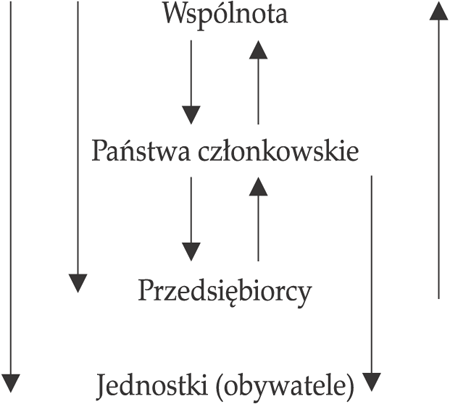 Zasada proporcjonalności
Wyrok TSUE z dnia 12 grudnia 2006 r. w sprawie C-380/03 RFN v. Parlament Europejski, Rada Unii Europejskiej
„Artykuły 3 i 4 dyrektywy 2003/33 w sprawie zbliżenia przepisów ustawowych, wykonawczych i administracyjnych państw członkowskich odnoszących się do reklamy i sponsorowania wyrobów tytoniowych nie naruszają zasady proporcjonalności, ponieważ można je uznać za stosowne do celu, jakiemu mają służyć, czyli harmonizacji ustawodawstw państw członkowskich w dziedzinie reklamy i sponsorowania wyrobów tytoniowych. Ponadto, biorąc pod uwagę ciążący na ustawodawcy wspólnotowym obowiązek zapewnienia wysokiego poziomy ochrony zdrowia, nie wykraczają one poza zakres niezbędny do osiągnięcia tego celu.”
Czy środek nadaje się do osiągnięcia założonego celu? czy środek jest niezbędny? czy środek nie nakłada nadmiernych cię stosunku do zakładanego celu?
Zasada zachowania tożsamości narodowej państwo członkowskich
Art. 4 ust. 2 TUE - „Unia szanuje równość Państw Członkowskich wobec Traktatów, jak również ich tożsamość narodową, nierozerwalnie związaną z ich podstawowymi strukturami politycznymi i konstytucyjnymi, w tym w odniesieniu do samorządu regionalnego i lokalnego. Szanuje podstawowe funkcje państwa, zwłaszcza funkcje mające na celu zapewnienie jego integralności terytorialnej, utrzymanie porządku publicznego oraz ochronę bezpieczeństwa narodowego. W szczególności bezpieczeństwo narodowe pozostaje w zakresie wyłącznej odpowiedzialności każdego Państwa Członkowskiego.”
zasada ta oznacza, że UE nie jest państwem, ale składa się z Państw członkowskich, które zachowują swoje zasadnicze odrębności.
Hasło: „zjednoczeni w różnorodności”
Tożsamość narodowa oznacza specyfikę kultury, języka, religii itp., ale także tożsamość państwową (konstytucyjną), odrębność państwową, zachowanie podstawowych funkcji państwowych. 
Zasada prawnie wiążąca
Zasada zachowania tożsamości narodowej państwo członkowskich
Np.: sprawy pisowni nazwisk (C-208/09 Ilonka Sayn-Wittgenstein v. Landeshauptmann von Wien, C-391/09 Malgožata Runevič -Vardyn i Łukasz Paweł Wardyn)
Aspekt pozytywny – Unia działa na rzecz zachowania i rozwoju tożsamości narodowych państw członkowskich w ramach jej poszczególnych polityk (wspieranie różnorodności kulturowej państw członkowskich, instrumenty polityki kulturalnej)
Aspekt negatywny – zakaz ingerencji w sferę autonomii służącej ochronie tożsamości (dyrektywa wykładni kompetencji UE i rozgraniczenia ich z państwami czlonkowskimi) Dopuszczenie wyjątków stanowiących ograniczenia swobody przepływu towarów dotyczących ochrony narodowych dóbr kultury o wartości artystycznej, histroycznej lub archeologicznej oraz ochrony moralności publicznej
Dopuszczenie wyjątków od zakazu pomocy publicznej gdy jest ona przeznaczona na wspieranie kultury i zachowanie dziedzictwa narodowego
Poszanowanie odrębności państw członkowskich dotyczącej systemów edukacji, różnorodności kultury i języka
Zasada jednolitych ram instytucjonalnych
Przed Traktatem z Lizbony była to zasada konstytucyjna prawa UE, regulująca stosunki między instytucjami wspólnotowymi. 
Po przekształceniu UE w jednolitą organizację międzynarodową instytucje działają we wszystkich obszarach UE jednolicie. 
Art. 13 ust. 1 TUE – „1. Unia dysponuje ramami instytucjonalnymi, które mają na celu propagowanie jej wartości, realizację jej celów, służenie jej interesom, interesom jej obywateli oraz interesom Państw Członkowskich, jak również zapewnianie spójności, skuteczności i ciągłości jej polityk oraz działań.”
Instytucjami Unii są:
–	Parlament Europejski,
–	Rada Europejska,
–	Rada,
–	Komisja Europejska (zwana dalej "Komisją"),
–	Trybunał Sprawiedliwości Unii Europejskiej,
–	Europejski Bank Centralny,
–	Trybunał Obrachunkowy.
„Unia dysponuje jednolitymi ramami instytucjonalnymi, które zapewniają spójność i ciągłość działań podejmowanych do osiągnięcia jej celów, przy poszanowaniu i rozwijaniu dorobku wspólnotowego” -  były art. 3 TUE
Zasada równowagi instytucjonalnej
Art. 13 ust 2 TUE - „Każda instytucja działa w granicach uprawnień przyznanych jej na mocy traktatów, zgodnie z procedurami, na warunkach i w celach w nich określonych. Instytucje lojalnie ze sobą współpracują”.
Wywiedziona z traktatów przez TS,
zastępuje w porządku prawnym UE zasadę trójpodziału władzy (charakterystyczną dla demokratycznych porządków państwowych), która nie ma zastosowania do UE ze względu na jej charakter i formę prawną (organizacja międzynarodowa, zasada kompetencji przyznanych); ma charakter jurydyczny (zaskarżalny).
Poszanowanie praw podstawowych
Art. 6 TUE - „1. 	Unia uznaje prawa, wolności i zasady określone w Karcie praw podstawowych Unii Europejskiej z 7 grudnia 2000 roku, w brzmieniu dostosowanym 12 grudnia 2007 roku w Strasburgu, która ma taką samą moc prawną jak Traktaty.
Postanowienia Karty w żaden sposób nie rozszerzają kompetencji Unii określonych w Traktatach.
Prawa, wolności i zasady zawarte w Karcie są interpretowane zgodnie z postanowieniami ogólnymi określonymi w tytule VII Karty regulującymi jej interpretację i stosowanie oraz z należytym uwzględnieniem wyjaśnień, o których mowa w Karcie, które określają źródła tych postanowień.
2. 	Unia przystępuje do europejskiej Konwencji o ochronie praw człowieka i podstawowych wolności. Przystąpienie do Konwencji nie narusza kompetencji Unii określonych w Traktatach.
3. 	Prawa podstawowe, zagwarantowane w europejskiej Konwencji o ochronie praw człowieka i podstawowych wolności oraz wynikające z tradycji konstytucyjnych wspólnych Państwom Członkowskim, stanowią część prawa Unii jako zasady ogólne prawa.”
Karta praw podstawowych
Zgodnie z postanowieniami Traktatu z Lizbony należy wyróżnić dwie płaszczyzny ochrony praw jednostki:
unijny: w oparciu o KPP i zasadę ogólną (charakter wewnętrzny),
europejski: poprzez przystąpienie UE do Europejskiej konwencji praw człowieka i podstawowych wolności (EKPCz) (charakter zewnętrzny - prawo do zwracania się ze skargami do ETPCz, opiera się na dorobku Rady Europy i orzecznictwie ETPCz).
KPP podpisana została przez trzy instytucje: Radę, Komisję i PE w Nicei w 2000 r. Stworzony został jednolity katalog praw, wolności i zasad chronionych na poziomie UE. 
KPP nie została przyjęta w formie umowy międzynarodowej, ale stanowiła porozumienie międzyinstytucjonalne.
Traktat z Lizbony nadał KPP moc wiążącą równą prawu pierwotnemu. Nie inkorporowano jej postanowień do treści traktatu, ale w art. 6 ust. 1 TUE przyznał jej moc normatywną równą prawu pierwotnemu.
katalog praw, wolności i zasad ujętych w KPP nie rozszerza zakresu zastosowania prawa UE poza jej kompetencje, ani zadań Unii, ani też nie zmienia kompetencji i zadań określonych w  Traktatach.
KPP nie wiąże państw członkowskich w pełnym zakresie obowiązywania prawa krajowego, ale w tych dziedzinach, które należą do kompetencji UE. 
Podmiotami zobowiązanymi są UE, instytucje unijne i jednostki organizacyjne UE przy poszanowaniu zasady pomocniczości, oraz państwa członkowskie, ale tylko wtedy, gdy wykonują one prawo unijne.
Karta praw podstawowych
KPP nie jest stosowana jednolicie w krajach członkowskich UE.
Protokół nr 30 dołączony do Traktatu z Lizbony (klauzula opt-out) dotyczy ograniczenia stosowania całości przepisów Karty praw podstawowych dla obywateli Wielkiej Brytanii i Polski. 
„Artykuł  1
1. 	Karta nie rozszerza zdolności Trybunału Sprawiedliwości Unii Europejskiej ani żadnego sądu lub trybunału Polski lub Zjednoczonego Królestwa do uznania, że przepisy ustawowe, wykonawcze lub administracyjne, praktyki lub działania administracyjne Polski lub Zjednoczonego Królestwa są niezgodne z podstawowymi prawami, wolnościami i zasadami, które są w niej potwierdzone.
2. 	W szczególności i w celu uniknięcia wszelkich wątpliwości nic, co zawarte jest w tytule IV Karty nie tworzy praw, które mogą być dochodzone na drodze sądowej, mających zastosowanie do Polski lub Zjednoczonego Królestwa, z wyjątkiem przypadków gdy Polska lub Zjednoczone Królestwo przewidziały takie prawa w swoim prawie krajowym.
Artykuł  2
Jeżeli dane postanowienie Karty odnosi się do ustawodawstw i praktyk krajowych, ma ono zastosowanie do Polski lub Zjednoczonego Królestwa wyłącznie w zakresie, w jakim prawa i zasady zawarte w tym postanowieniu są uznane przez ustawodawstwo lub praktyki Polski lub Zjednoczonego Królestwa.”
Stosowanie prawa UE
Terytorialny zakres zastosowania prawa UE
art. 355 TFUE i art. 52 TUE określają zakres zastosowania traktatów jako umów międzynarodowych
Zasada ogólna – traktaty obowiązują we wszystkich państwach członkowskich (art. 52 TUE).
Zasady obowiązywania traktatu w krajach i terytoriach zamorskich (tzn. nieeuropejskich) należących do państw członkowskich, jak również w terytoriach europejskich, które nie stanowią części terytorium państw członkowskich, lecz w odniesieniu do których państwa te posiadają określone wpływy uznane w prawie międzynarodowym (odpowiadają za ich stosunki zewnętrzne czy też faktycznie je kontrolują).
Zmiany terytorialne dotyczące państw członkowskich nie wymagają zmiany traktatów.
pojęcie "terytorium", do którego odnoszą się komentowane przepisy, należy rozumieć zgodnie z pojęciem, jakie termin ten posiada w prawie międzynarodowym publicznym (przestrzeń wodna i powietrzna)
Regiony o statucie specjalnym
Status specjalny oznacza, że na danym terytorium prawo UE lub polityki UE nie są stosowane w pełni. Wyłączenia terytoriów jest zwykle zawarte w traktatach akcesyjnych. 
Regiony peryferyjne - np.: francuskie departamenty zamorskie -Azory, Madera i Wyspy Kanaryjskie(PUE co do zasady obowiązuje, sąd krajowy znajdujący się na terytorium zamorskim, może kierować pytania prejudycjalne do TSUE- sprawa C-100-101/89 Kaefer i Procacci).
Terytoria zamorskie – załącznik II do TFUE (zasady stowarzyszenia pomiędzy UE a terytoriami zamorskimi określa dec. 2001/822.)
Grenlandia – od wyłączenia ze Wspólnoty PUE przestało tam obowiązywać
TFUE nie ma zastosowania do krajów i terytoriów zamorskich utrzymujących szczególne stosunki ze Zjednoczonym Królestwem Wielkiej Brytanii i Irlandii Północnej, które nie są umieszczone na wymienionej liście (Hongkong) 
Wyłączenia na podstawie art. 355 ust. 5
Konsekwencje zakresu terytorialnego obowiązywania PUE
Zgodnie z utrwalonym orzecznictwem TSUE art. 355 nie ogranicza zakresu zastosowania prawa unijnego do terytorium państw członkowskich Unii. Przepisy prawa unijnego mogą mieć np. zastosowanie do działalności realizowanej poza terytorium Unii, w tym do uregulowania stosunków pracy, o ile stosunek pracy wykazuje dostatecznie bliski związek z Unii (237/83 Prodest, pkt 6; 9/88 Lopes da Veiga, pkt 15 oraz C-60/93 Aldewereld, pkt 14). 
Postanowienia traktatu mają również zastosowanie do stosunków prawnych, które mogą zostać "zlokalizowane" na terytorium państw członkowskich z uwagi na miejsce, w którym zostały nawiązane, lub ze względu na miejsce, w jakim odnoszą skutek
Ochrona praw z drugiej części traktatów dla obywateli państw członkowskich UE na terytoriach zamorskich.
Podmiotowy zakres obowiązywania PUE
Trzy zasadnicze grupy podmiotów, do których stosuje się prawo UE:
Instytucje, organy i jednostki organizacyjne UE,
Państwa członkowskie,
Jednostki (obywatele państw członkowskich - UE). 
*kwestia uzyskania obywatelstwa danego państwa członkowskiego pozostaje do regulacji krajowych (państwo samo ustala warunki nabycia i utraty obywatelstwa). Państwo może również ograniczyć stosowanie PUE dla danej grupy osób wchodzących w zakres jej jurysdykcji (np.: Wielka Brytania dla British Overseas Citizens).
Czasowy zakres obowiązywania PUE
Artykuł  53 TUE [Czas trwania Traktatu] Niniejszy Traktat zawiera się na czas nieograniczony.
Niektóre traktaty akcesyjne zawierają wyłączenia stosowania określonych postanowień traktatów wobec przystępującego państwa na dany okres czasu (okresy przejściowe).
Możliwość czasowego zawieszenia stosowania pewnych postanowień PUE na podstawie art. 7 TUE w związku z uporczywym naruszaniem zasad określonych w art. 2 TUE.
Wykładnia PUE
Dualizm stosowania prawa unijnego – płaszczyzna krajowa sądów państw członkowskich oraz płaszczyzna ponadnarodowa z udziałem TSUE.
z zasady bezpośredniego obowiązywania i stosowania oraz bezpośredniej skuteczności wynika, że sądy krajowe muszą wydawać swoje decyzje na podstawie PUE. 
Sądy krajowe dokonują ustaleń faktycznych i walidacyjnych, a potem dokonują subsumcji i wydają decyzję. Nie są uprawnione do interpretacji przepisów budzących wątpliwości.
Wiążąca wykładnia PUE należy do kompetencji TSUE. Wykładnia odbywa się na podstawie art. 267 TFUE (pytania prejudycjalne): 
„Trybunał Sprawiedliwości Unii Europejskiej jest właściwy do orzekania w trybie prejudycjalnym:
a)o wykładni Traktatów;
b)o ważności i wykładni aktów przyjętych przez instytucje, organy lub jednostki organizacyjne Unii.”
Orzeczenie TSUE wiąże formalnie sąd, który wystąpił z pytaniem, a nieformalnie inne sądy spotykające się z podobnym stanem faktycznym i prawnym.
Wykładnia językowa
Ustalenie znaczenia normy prawnej na podstawie analizy znaczeniowej i konstrukcyjnej sformułowań zawartych w przepisie.
W PUE pojęcia mogą mieć „unijne” znaczenie autonomiczne i należy je stosować jednolicie na terenie wszystkich państw członkowskich (np.: pracownik, przedsiębiorstwo).
Wielojęzyczność PUE – wielość wersji językowych (art. 55 TUE). Wszystkie wersje językowe mają taką samą wagę. W przypadku rozbieżności dokonuje się wykładni porównawczej kilku wersji językowych. 
Ze względu na zasadę jednolitej wykładni prawa UE tekst aktu prawa wtórnego nie powinien być poddawany analizie z pominięciem innych autentycznych wersji językowych.
Wykładnia systemowa
Ustalenie znaczenia normy prawnej na podstawie miejsca jej usytuowania w systematyce danego aktu prawnego, danej gałęzi czy systemu prawa. 
Sąd krajowy bierze pod uwagę całokształt prawa UE (pierwotne także niepisane, oraz  wtórne, także o charakterze soft law). 
Jeżeli występują rozbieżności pomiędzy obowiązującym prawek krajowym a prawem UE sąd krajowy dokonuje wykładni prounijnej. Jeżeli nie jest ona w stanie usunąć rozbieżności to zgodnie z zasadą pierwszeństwa sąd nie stosuje normy prawa krajowego niezgodnej z PUE w tym konkretnym przypadku. 
TSUE wykładnię systemową dokonuje na podstawie całokształtu przepisów UE, uwzględniając hierarchiczne więzi między normami unijnymi (prawo pierwotne -> wtórne) oraz zasady ogólne (aksjologia).
Wykładnia celowościowo-funkcjonalna
Uwzględnienie celu jaki przyświecał prawodawcy przy ustanawianiu danej regulacji i ustalanie takiego znaczenia normy, która najdalej realizuje te zamierzenia.
Odwołanie do celu traktatowego („ducha traktatów”).  
Podejście statyczne – odwołanie do genezy powstania danego aktu prawnego, np. odwołanie do prac przygotowawczych (dla prawa pochodnego)
Podejście dynamiczne – ewolucyjny charakter prawa UE, uwzględnienie celu aktualnego prawodawcy
Effect utile – wykładnia efektywna – w razie kolizji interpretacyjnej podmiot podejmujący decyzję powinien preferować znaczenie umożliwiające osiągniecie najpełniejszej efektywności PUE (większe znaczenie przy byłej strukturze filarowej).
Zasada pierwszeństwa PUE (supremacji)
Brak postanowień wprost w traktatach o relacji prawa krajowego i prawa unijnego
Traktat z Lizbony Deklaracja Konferencji nr 17 „ zgodnie z utrwalonym orzecznictwem TSUE, Traktaty i prawo przyjęte przez Unię na podstawie Traktatów mają pierwszeństwo przed prawem Państw Członkowskich na warunkach ustanowionych przez wspomniane orzecznictwo” a więc Traktat z Lizbony pośrednio potwierdza zasadę pierwszeństwa.
Powiązane z art. 288 TFUE (moc rozporządzeń) oraz art. 4 ust. 3 TUE (zasada lojalności).
Orzecznictwo – Costa v. ENEL 
W odróżnieniu od zwykłych umów międzynarodowych Wspólnota stworzyła swój własny system prawny, który staje się częścią prawa krajowego i który sądy krajowe mają obowiązek stosować. 
Państwa członkowskie ustanawiając Wspólnotę nieograniczoną w czasie, wyposażoną we własne instytucje i podmiotowość prawnonarodową oraz powierzając jej część swoich kompetencji stworzyły system prawny wiążący zarówno same państwa, jak i ich obywateli.
„litera i duch Traktatu” czynią niemożliwym by państwa członkowskie przyznawały pierwszeństwo nad prawem unijnym normom krajowym.
Konieczność jednolitego stosowania prawa UE. 
Zakres zasady pierwszeństwa PUE obowiązuje do wszelkich norm prawa krajowego niezależnie od ich pozycji w krajowej hierarchii źródeł prawa (także przepisy Konstytucji krajowych) – wyrok TSUE w sprawie Internationalne Handelsgesellschaft mbH oraz tego kiedy weszła w życie - wyrok TSUE w sprawie Simmenthal.
Skutki zasady pierwszeństwa dla przepisów prawa krajowego
Pierwszeństwo stosowania, a nie obowiązywania - Sąd krajowy odmawia zastosowania sprzecznej z wspólnotową normy prawa krajowego. Oznacza to, że sąd nie rozstrzyga o nieważności przepisu prawa krajowego. Takie rozstrzygnięcie byłoby niemożliwe w porządkach prawnych wielu państw członkowskich, przekraczałoby kompetencje sądu. Sąd nie rozstrzyga o obowiązywaniu przepisu, a jedynie odmawia jego zastosowania.
Istnienie w krajowym porządku prawnym normy sprzecznej z PUE, również pominiętej przez sąd, jest także niezgodne z zasadą pierwszeństwa. Nakaz uchylenia prawa krajowego sprzecznego z prawem wspólnotowym jest skierowany do innych niż sądy organów krajowych.
Wyjątek - wyłączenie spod zasady pierwszeństwa określonych przepisów krajowych, które zostały ustanowione przez państwo w celu realizacji i wywiązania się z praw i obowiązków wynikających z podpisanych przez dane państwo umów międzynarodowych. Wyjątek ten dotyczy umów zawartych przed przystąpieniem państwa do Wspólnoty Europejskiej i Unii Europejskiej. Stanowi nakaz dla państwa podjęcia wszelkich kroków w celu usunięcia zaistniałych sprzeczności, co najczęściej oznacza konieczność wypowiedzenia umowy międzynarodowej.
Obowiązywanie/stosowanie bezpośrednie
PUE stanowi część porządku prawnego państw członkowskich tzn. obowiązuje bezpośrednio może być powoływane jako źródło praw i obowiązków zarówno organów państwowa lub Unii, jak i jednostek tzn. może być stosowane bezpośrednio.
Kryteria bezpośredniego stosowania- norma prawa unii musi być:
wystarczająco jasna i precyzyjna, aby nadała się do stosowania przez sąd lub inny organ 
bezwarunkowa- jej stosowanie nie może być uzależnione od swobodnego uznania organu ją stosującego – Unii lub państwa członkowskiego 
zupełna/ kompletna (prawnie perfekcyjna) – jej wykonanie nie może zależeć od późniejszych środków wykonawczych przyjmowanych przez państwa członkowskie lub instytucje Unii.
Obowiązywanie/stosowanie/skutek bezpośredni
Skutek bezpośredni
Norma jest bezpośrednio skuteczna jeśli przyznaje jednostce prawa, które mogą być dochodzone przed sądem krajowym w stosunkach:
jednostka- państwo (wertykalnych)
jednostka – jednostka (horyzontalnych)
Warunki, jakie musza być spełnione:
norma musi być częścią porządku prawnego państwa (bezpośrednio obowiązywać) 
musi nadawać się do bezpośredniego stosowania (jasna i precyzyjna; bezwarunkowa; zupełna / kompletna (prawnie perfekcyjna)
Skutek wertykalny - gdy jednostka może powołać się na normę przeciwko państwu. Stosunek wertykalny charakteryzuje się nierównością podmiotów, podporządkowanie jednostki państwu.
Skutek horyzontalny - gdy jednostka może powołać się na przepos przeciwko innej jednostce, w przypadku gdy Traktat zawiera normy, które rodzą nie tylko prawa dla jednostek ale także obowiązki.
Skutek bezpośredni - rozporządzenie
Art. 288 TFUE – „Rozporządzenie ma zasięg ogólny. Wiąże w całości i jest bezpośrednio stosowane we wszystkich Państwach Członkowskich.”
Przepisy rozporządzeń mają przymiot bezpośredniej stosowalności (stają się automatycznie częścią krajowych porządków prawnych), co wynika z TFUE.
Nie oznacza to od razu, że zawsze są bezpośrednio skuteczne. Jest to bowiem zależne od tego, czy spełniają ogólne warunki bezpośredniej skuteczność.
Przepisy rozporządzenia powinny być jasne, precyzyjne i niepozostawiające władzom, które mają je stosować, żadnej kompetencji do działania na zasadzie uznaniowej. (wyroki TSUE w sprawach Variola czy Schluter).
Rozporządzenia mają być skuteczne w układzie wertykalnym i horyzontalnym.
Rozporządzenie: 1. ujednolica prawo 2. działa natychmiastowo, stając się w momencie wejścia w życie częścią prawa krajowego 3. ustanawia prawo powszechnie obowiązujące 4. transpozycja rozporządzeń nie jest co do zasady dopuszczana – ponieważ narusza wspólnotowy/charakter prawa unii.
Skutek bezpośredni – dyrektywa (1/2)
Zobowiązanie osiągnięcia rezultatu - dyrektywa określa na poziomie unijnym rezultat, który musi być osiągnięty najpóźniej wraz z upływem wyznaczonego terminu implementacji dyrektywy.
Art. 288 TFUE „Dyrektywa wiąże każde Państwo Członkowskie, do którego jest kierowana, w odniesieniu do rezultatu, który ma być osiągnięty, pozostawia jednak organom krajowym swobodę wyboru formy i środków.”.
Problematyczna kwestia bezpośredniej skuteczności w przypadku braku lub wadliwej transpozycji do porządku krajowego.
Państwo nie może wyciągać korzyści z własnego bezprawnego zachowania. Argument estoppel – państwo nie może odnosić korzyści z własnego bezprawnego zachowania, polegającego na niedokonaniu transpozycji dyrektywy lub nieprawidłowej transpozycji (np.: TSUE w sprawie 148/778 Ratti).
Przyjęcie środków krajowych w postaci implementacji nie wyczerpuje skutków dyrektywy. Państwa członkowskie pozostają zobowiązane do zapewnienia pełnego zastosowania dyrektywy także po jej implementacji.
Stan implementacji dyrektyw przed upływem wyznaczonego terminu ma głównie znaczenie dla państw członkowskich, gdyż to na nich ciąży obowiązek implementacyjny. Prawidłowe jego wypełnienie następuje przez zakończenie wszystkich działań implementacyjnych wraz z upływem terminu wyznaczonego w dyrektywie oraz przez powstrzymanie się przez państwo członkowskie od wszystkich działań, które mogłyby temu przeszkodzić.
Skutek bezpośredni – dyrektywa (2/2)
Implementacja - wszystkie niezbędne działania, które zapewnią warunki dla efektywnego stosowania i przestrzegania PUE. Najważniejszą cechą tego procesu jest zmiana adresata norm dyrektyw wraz z upływem terminu ich implementacji.
Normy dyrektywy, tak jak inne normy unijnego prawa pierwotnego i wtórnego, obowiązują od momentu ich wejścia w życie. Natomiast ich stosowanie w krajowym porządku prawnym jest uzależnione od tego stopnia prawidłowości implementacji. Jeśli jest ona prawidłowa, nie ma potrzeby stosować PUE bezpośrednio lub pośrednio.
Skutek wertykalny – państwo a jednostka – TAK, jednostki mogą powołać się przed sądem krajowym przeciwko państwu na jasne i precyzyjne postanowienia dyrektywy, wtedy gdy pełne zastosowanie dyrektywy nie jest zapewnione (brak lub nieprawidłowa implementacja) oraz gdy właściwie implementujące środki krajowe nie są stosowane w sposób zapewniający osiągnięcie celu dyrektywy.
Skutek horyzontalny – jednostka a jednostka – NIE, skoro dyrektywy są kierowane do państw członkowskich to nie mogą tworzyć praw i obowiązków dla jednostek. Na postanowienia dyrektywy, która nie została implementowana (lub została implementowana niewłaściwie) jednostki nie mogą powołać się przed sądem krajowym, jeżeli zobowiązanym wobec niej byłaby inna jednostka (np.: wyrok TSUE w sprawie Faccini Dori).
Obowiązki państw wobec transpozycji dyrektywy
Pośrednia skuteczność dyrektyw
wykładnia prounijna, tj. interpretacja prawa krajowego w świetle brzmienia oraz celu dyrektywy, po to, by osiągnąć rezultat, o którym mowa w art. 288 TFUE, stanowi obowiązek dla sądów krajowych i organów administracji. 
Efektywność dyrektywy przy zastosowaniu wykładni prounijnej jest zapewniana pośrednio, za pomocą norm krajowych, a nie bezpośrednio skutecznych norm dyrektyw. Wykładnia prounijna nie może prowadzić do substytucji norm krajowych i unijnych przez krajowy organ sądowy. 
Interpretacja prawa krajowego tak dalece jak jest to możliwe z kompetencji dyskrecjonalnych sądów krajowych.
Zasada skutku pośredniego dotyczy interpretacji wszystkich aktów prawa krajowego, niezależnie od czasu wejścia w życie, czy związku z implementacją dyrektywy.
Jeżeli nie istnieją normy prawa krajowego z zakresu regulowanego przez dyrektywę, wtedy interpretacja prounijna będzie utrudniona (lub niemożliwa) ze względu na nieistnienie norm, które można byłoby poddać takiej wykładni. 
Obowiązek interpretacyjny  nie może naruszać ogólnych zasad prawa takich jak np.: zasada nieretroaktywności, pewności prawa.
Bezpośredni skutek dyrektywy w relacji triangularnej
Bezpośrednie stosowanie dyrektywy może skutkować negatywnym skutkiem dla jednostki, jeśli wystąpi bezpośredni skutek dyrektywy w relacji o charakterze triangularnym.
Dookreśla się tu konsekwencje bezpośredniego skutku dyrektywy dla podmiotów trzecich niebędących stroną postępowania głównego.
Występuje gdy zastosowanie dyrektywy w relacji wertykalnej (państwo – jednostka) wpływa na sytuację prawną podmiotu trzeciego niebędącego stroną tego postępowania (pogorszenie sytuacji prawnej czy faktycznej).
Nie powołuje dyrektywy, aby z niej wywieść konkretne prawo czy obowiązek innej jednostki, lecz po to, aby kwestionować skuteczność prawa, które miałoby być do niej zastosowane. Powołuje się przy tym na fakt naruszenia prawa przez państwo. Ten fakt wywołuje incydentalne skutki w stosunkach horyzontalnych. 
Np.: wyrok TSUE w sprawie Wells C-201/02 – Pani Wells zarzuciła przed sądem krajowym wydanie pozwolenia na budowę i przemysłowe wykorzystanie terenu w pobliżu jej domu bez uwzględnienia przepisów dyrektywy w sprawie oceny skutków wywieranych przez niektóre przedsięwzięcia publiczne i prywatne na środowisko. Dyrektywa została nieprawidłowo implementowana. W związku z tym pozwolenie na budowę zostało wydane z naruszeniem prawa UE. TSUE uznał, że nie można odmówić powódce zastosowania przepisów dyrektywy. Państwo członkowskie zostało zobowiązane do unieważnienia bezprawnej decyzji.
P
J2
J1
Skutek bezpośredni decyzji
Art. 288 TFUE - Decyzja wiąże w całości. Decyzja, która wskazuje adresatów, wiąże tylko tych adresatów.
Adresatem decyzji mogą być zarówno państwa członkowskie jak i jednostki. 
decyzje mogą mieć bezpośredni skutek, jeśli adresowane są do kraju UE. Trybunał Sprawiedliwości uznaje tylko bezpośredni skutek wertykalny (wyrok z 10 listopada 1992 r., Hansa Fleisch).
Z traktatowej definicji decyzji wynika bowiem, że decyzja zawiera postanowienia wystarczająco jasne, precyzyjne i bezwarunkowe, które nie pozostawiają państwu członkowskiemu żadnego marginesu uznania.
Decyzji musi dla bezpośredniego skutku spełniać ogólne warunki bezpośredniej skuteczności (jasność, precyzyjność, bezwarunkowość).
Odpowiedzialność odszkodowawcza
Uprawnienie dla jednostek do dochodzenia odszkodowania od państwa członkowskiego, które swoim bezprawnym działaniem lub zaniechaniem spowodowało szkodę po stronie tejże jednostki.
Zasada sformułowana w orzeczeniu TSUE w sprawach C-6/90 i C-9/90 Francovich i Bonifaci i in. v. Włochy – niedopełnienie przez Włochy obowiązku implementacji dyrektywy przewidującej ochronę pracowników w razie niewypłacalności pracodawcy.
Do obowiązków sądów krajowych należy ochrona uprawnień jednostek oraz zapewnienie pełnej skuteczności tych uprawnień w krajowym porządku prawnym. Pełna skuteczność PUE byłaby ograniczona, gdyby jednostki nie mogły uzyskać odszkodowania, gdy ich prawa są naruszane w wyniku złamania prawa unijnego przez państwo.
Przesłanki odpowiedzialności:
Przyznanie praw jednostkom przez dyrektywę,
Możliwość ustalenia treści uprawnień na podstawie przepisów dyrektywy,
Związek przyczynowy między naruszeniem obowiązku przez państwo a szkodą poniesioną przez jednostkę.
Kazus – skuteczność dyrektywy
W grudniu 2008 r. PE wraz z Radą przyjęły dyrektywę tworzącą nowe uprawnienia konsumenckie w zakresie umów zawieranych z podmiotami gospodarczymi. Zważywszy na fakt,  iż kwestie objęte zakresem dyrektywy należą do materii, w których kompetencje UE są dzielone z państwami członkowskimi wspomniane instytucje stosując zasadę pomocniczości podjęły regulacje mające na celu jedynie minimalną harmonizację prawa krajowego państw członkowskich. Z tego względu szereg przepisów dyrektywy ma bardzo ogólny charakter. Zgodnie z postanowieniami dyrektywy jednakowy dla wszystkich państw termin implementacji do prawa krajowego ustalono na dzień 30.06.2010 r. W dniu 3.07.2010 r. „Contractalis” będący obywatelem państwa członkowskiego „Palicos” postanowił zawrzeć umowę ze spółką „Artistic” będącą w 60% własnością skarbu państwa „Palicos”. Już po zawarciu umowy „Contractalis” stwierdził, że umowa nie spełnia wszystkich wymogów przewidzianych w postanowieniach dyrektywy. W szczególności dotyczyło to warunków zawarcia umowy, wysokości opłat manipulacyjnych oraz procedury rozwiązania umowy. „Contractalis” bezskutecznie wezwał spółkę „Artistic” do dokonania odpowiednich zmian w postanowieniach umowy. Biorąc pod uwagę postanowienia dyrektywy „Contractalis” wniósł do sądu krajowego powództwo o unieważnienie umowy.
Czy „Contractali” może powołać się na postanowienia dyrektywy?
Czy sytuacja byłaby odmienna gdyby „Artistic” było w 100 % własnością podmiotów prywatnych?
Czy sytuacja byłaby odmienna, gdyby umowa została zawarta 20.06.2010 r.?
Czy sytuacja byłaby odmienna gdyby dyrektywa została częściowo wdrożona do prawa krajowego państwa „Palicos”?
Kazus 2 - rozporządzenie
Państwo członkowskie dokonało implementacji do prawa krajowego postanowień rozporządzenia PE i Radu UE. Właściwy instrument prawa krajowego modyfikował jednak uprawnienia osób fizycznych przyznane na mocy rozporządzenia, co w praktyce oznaczało ich ograniczenie. W związku z tym pani Grażyna, obywatelka innego państwa członkowskiego, nie mogła skorzystać z praw jej przysługujących na mocy rozporządzenia. Postanowiła jednak powołać się na przepisy rozporządzenia w toku procedury sądowej przed sądem krajowym tego państwa członkowskiego.
Czy pani Grażyna może powołać się na postanowienia rozporządzenia przed sądem krajowym?
Czu państwo członkowskie może powielać postanowienia rozporządzeń do prawa krajowego?
Czy pani Grażyna może powołać się na postanowienia wobec prywatnego podmiotu?
Na kolejne zajęcia
System instytucjonalny UE (przede wszystkim Rada, Rada Unii Europejskiej, Komisja, TSUE) – proszę zwrócić uwagę na:
Kompetencje
Skład 
Ponadnarodowość
Sposób podejmowania decyzji
Postępowania przez TSUE